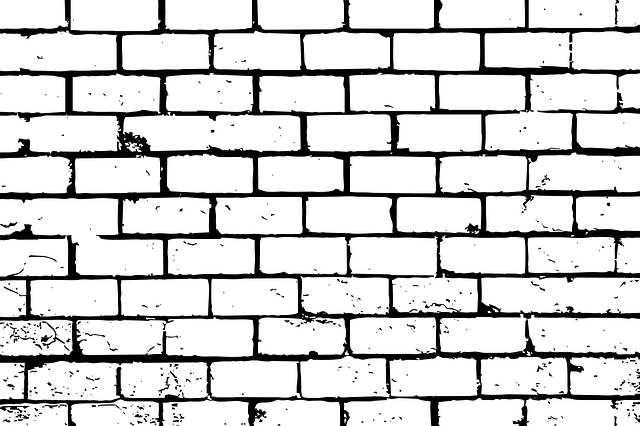 ​
Welcome to Algebra 2
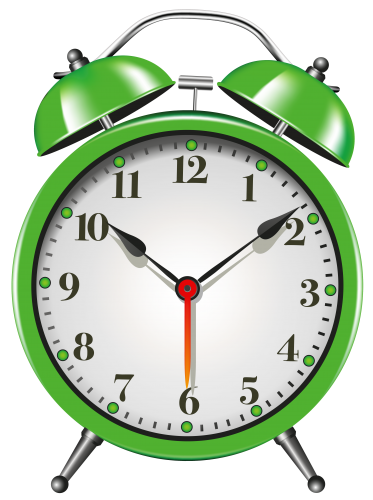 Delta Math
Mrs. Carter's Website
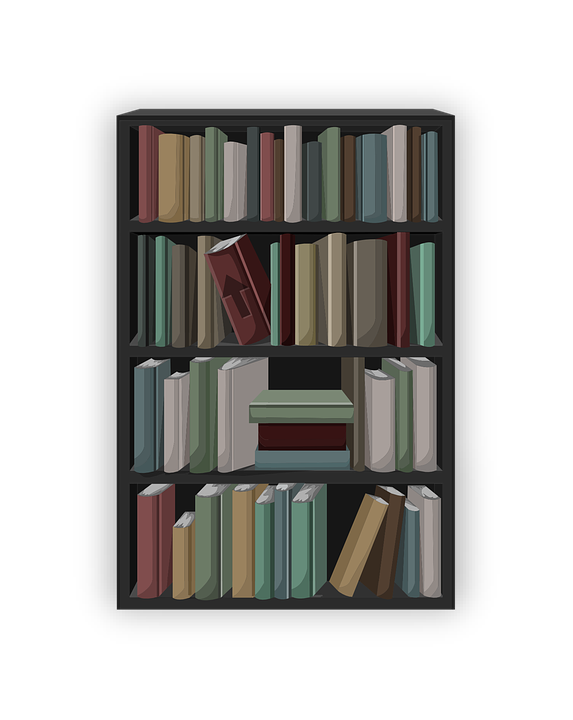 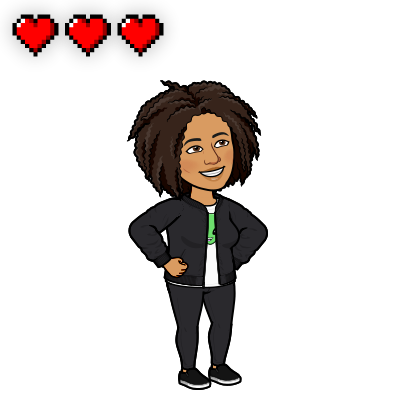 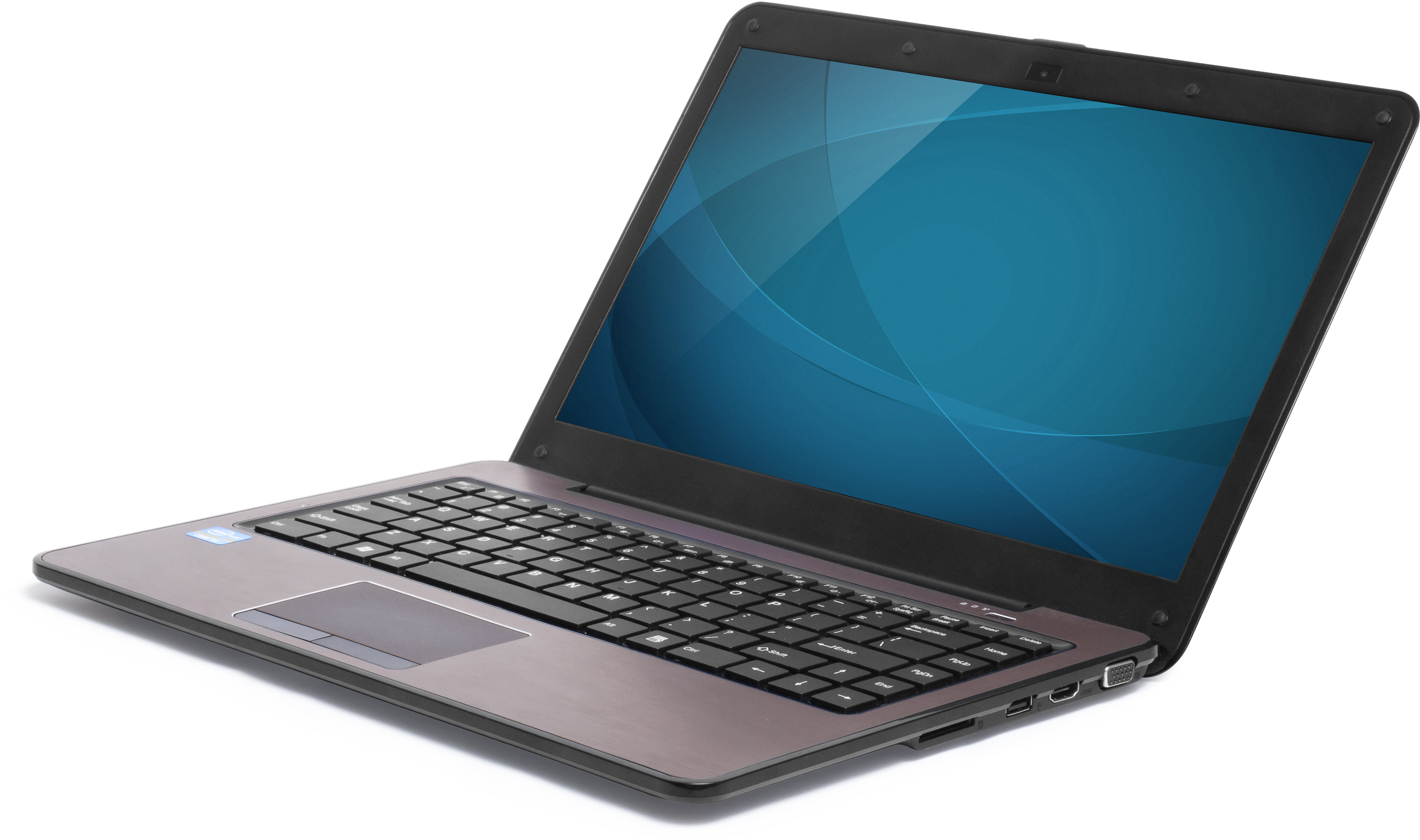 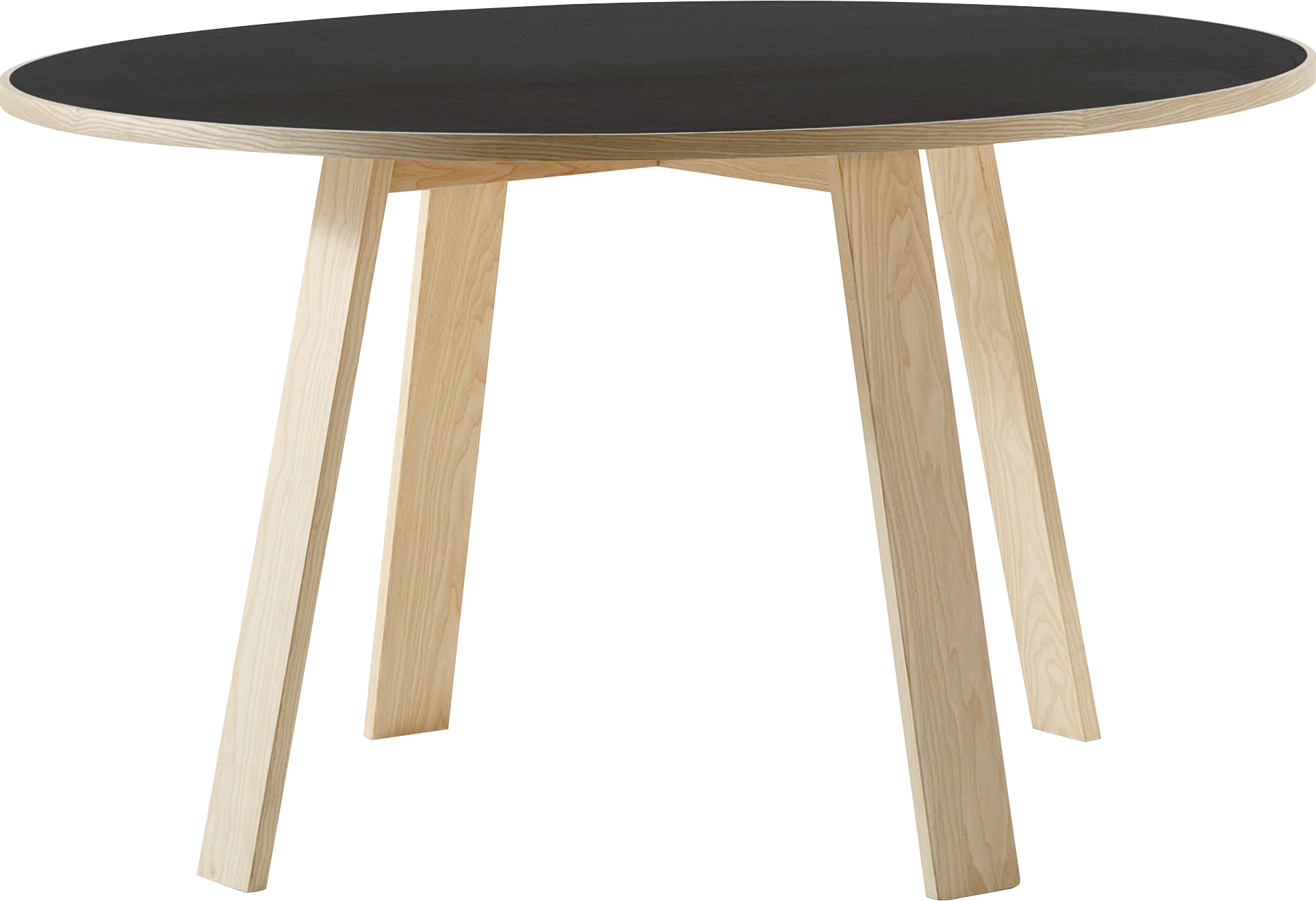 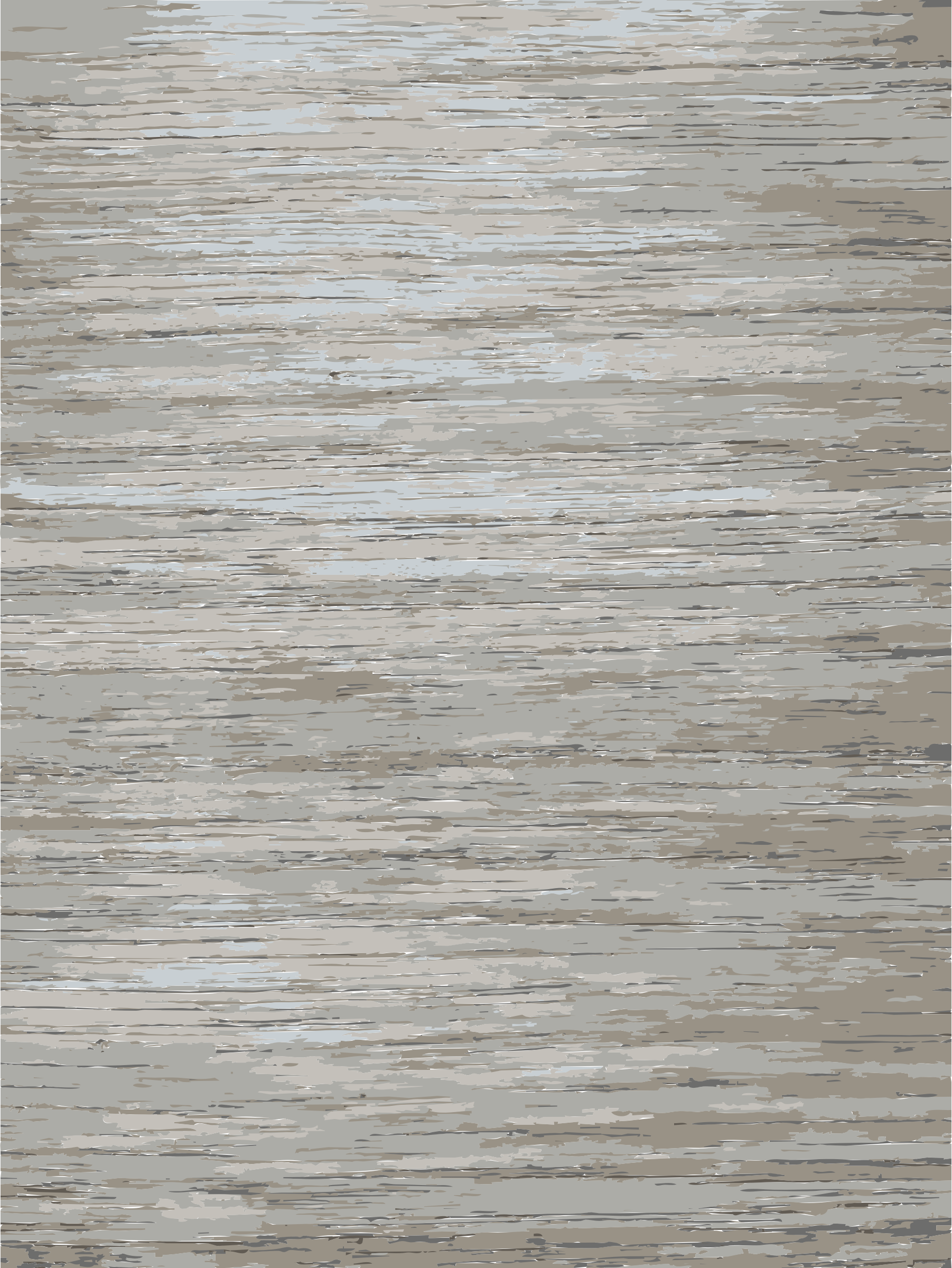 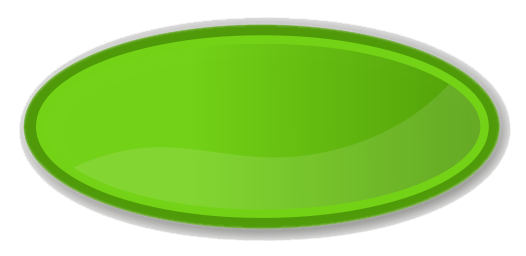 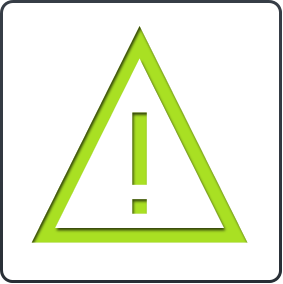 Chapter 7 Overview Similarity
Activities
Bell Work
Notes
Real World Applications
Assignments
Complete & Submit Bell work
Complete & Submit Delta Math
Work on Challenge Questions
Study: Complete Independent Practice
Lessons
5-1 Ratios and Units of Measure
7-1 Ratios and Proportions
7-2 Similar Polygons
7-3 Scale Drawings
7-4 Postulates for Similar Triangles
7-5 Triangles and Proportional Segments
7-6 Parallel Lines and Proportional Segments
7-7 Problem Solving Skills:  Indirect Measurements
Chapter 7 Similarity     Standards
B.A.SSE.A.2 Use algebraic structures to solve problems involving proportional reasoning in real-world context.
B.A.REI.A.1 Build functions and write expressions, equations, and inequalities for common algebra settings leading to a solution in context (e.g., rate and distance problems and problems that can be solved using proportions).
B.G.SRT.A.1 Apply similar triangles to solve problems, such as finding heights and distances.
5-1 Ratios & Units of MeasureObjectives
A comparison of two or more quantities
SWBAT use ratios and rates IOT solve problems.
A comparison of two or more quantities
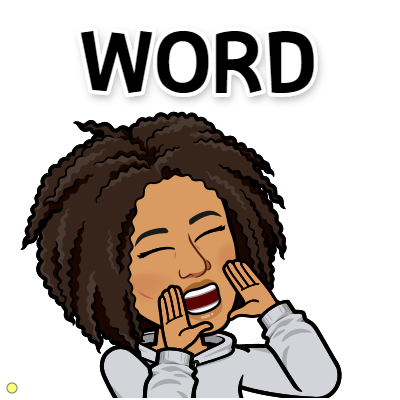 5-1 Ratios & Units of Measure
Key Concepts
Customary Units
Metric Units
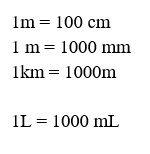 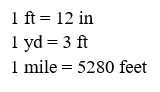 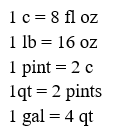 SWBAT use ratios and rates IOT solve problems.
5-1 Ratios & Units of Measure
Key Concepts
______________________- a ratio that compares two quantities. 
______________________- a rate that has 1 as the denominator. 
______________________- units used to measure lengths and distances. They include inches, feet, yards, and miles 
______________________- this system is used around the world and includes meters.
Rate
Unit Rate
Customary Units
Metric System
SWBAT use ratios and rates IOT solve problems.
5-1 Examples
I do
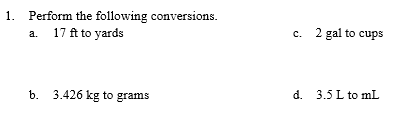 SWBAT use ratios and rates IOT solve problems.
5-1 Examples
We do
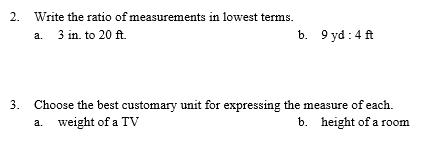 SWBAT use ratios and rates IOT solve problems.
5-1 Examples
We do
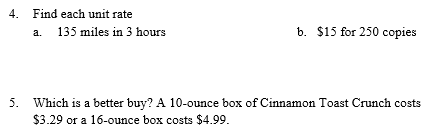 SWBAT use ratios and rates IOT solve problems.
5-1 Examples
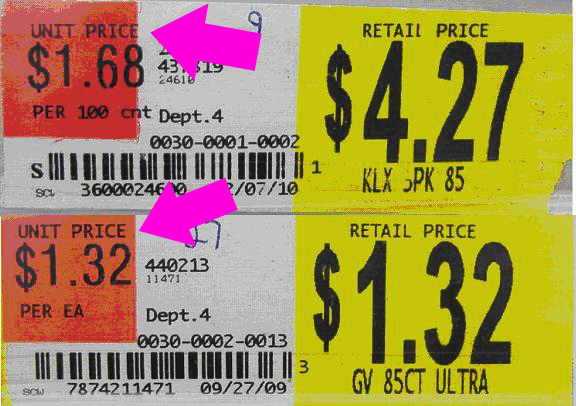 SWBAT use ratios and rates IOT solve problems.
5-1 Examples
They do
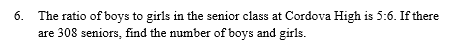 SWBAT use ratios and rates IOT solve problems.
Independent Practice/Lesson Check 5-1
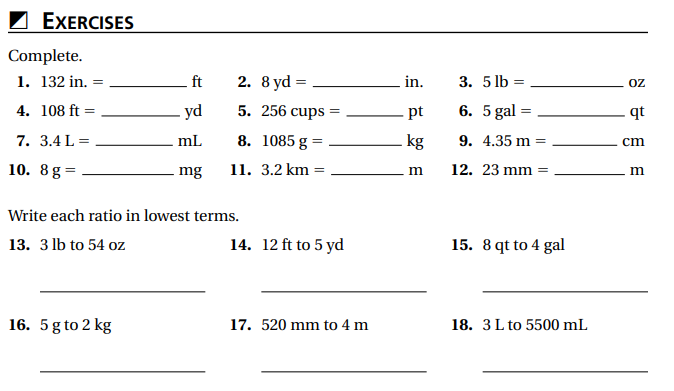 Independent Practice/Lesson Check 5-1
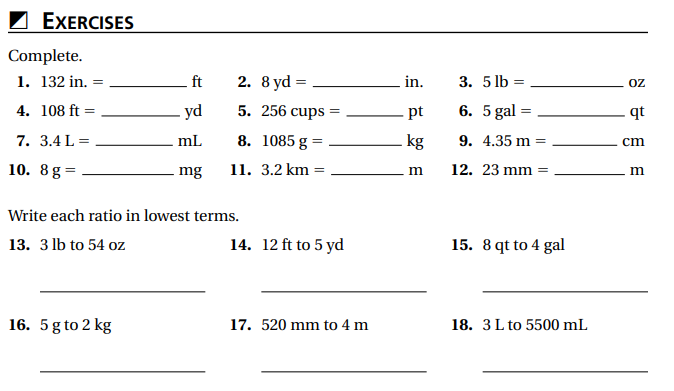 Chapter 7 Similarity     Standards
B.A.SSE.A.2 Use algebraic structures to solve problems involving proportional reasoning in real-world context.
B.A.REI.A.1 Build functions and write expressions, equations, and inequalities for common algebra settings leading to a solution in context (e.g., rate and distance problems and problems that can be solved using proportions).
B.G.SRT.A.1 Apply similar triangles to solve problems, such as finding heights and distances.
7-1 Ratios & Units of MeasureObjectives
A rate with 1 in the denominator
Having equal values
SWBAT find equivalent ratios IOT determine the unit rate. 

SWBAT use ratios and proportions IOT solve problems.
An equation stating two ratios are equivalent
A comparison of two or more quantities
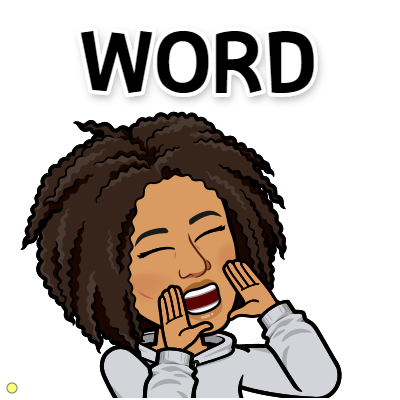 7-1 Ratios & Units of Measure
Key Concepts
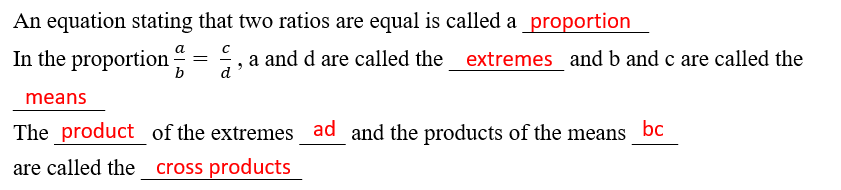 SWBAT find equivalent ratios IOT determine the unit rate. 
SWBAT use ratios and proportions IOT solve problems.
7-1 Examples
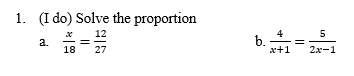 SWBAT find equivalent ratios IOT determine the unit rate. 
SWBAT use ratios and proportions IOT solve problems.
7-1 Examples
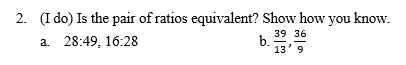 SWBAT find equivalent ratios IOT determine the unit rate. 
SWBAT use ratios and proportions IOT solve problems.
7-1 Examples
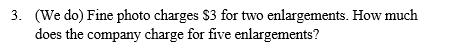 SWBAT find equivalent ratios IOT determine the unit rate. 
SWBAT use ratios and proportions IOT solve problems.
7-1 Examples
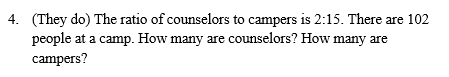 SWBAT find equivalent ratios IOT determine the unit rate. 
SWBAT use ratios and proportions IOT solve problems.
Independent Practice/Lesson Check 7-1
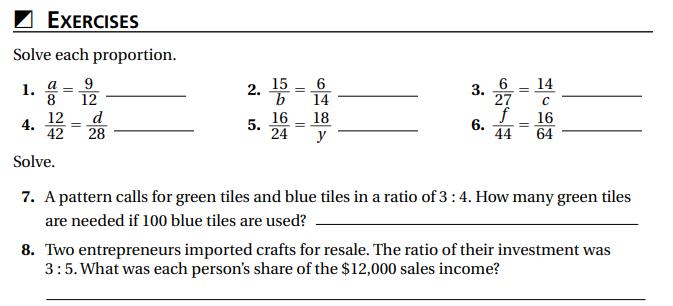 Independent Practice/Lesson Check 7-1
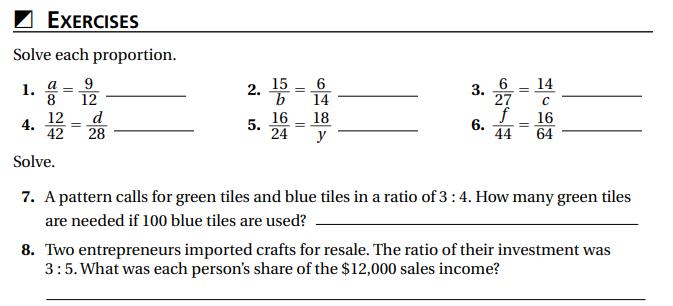 Chapter 7 Similarity     Standards
B.A.SSE.A.2 Use algebraic structures to solve problems involving proportional reasoning in real-world context.
B.A.REI.A.1 Build functions and write expressions, equations, and inequalities for common algebra settings leading to a solution in context (e.g., rate and distance problems and problems that can be solved using proportions).
B.G.SRT.A.1 Apply similar triangles to solve problems, such as finding heights and distances.
7-2 Similar PolygonsObjectives
Having the same shape, but not necessarily the same size.
SWBAT identify similar polygons IOT find unknown measures of similar polygons.
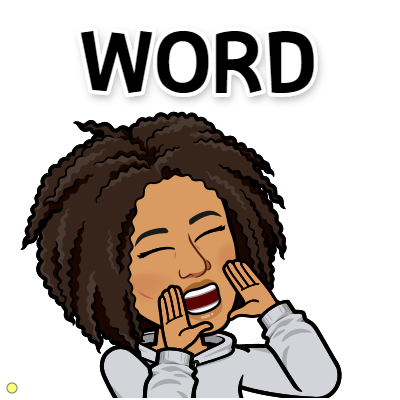 7-2 Similar Polygons
Key Concepts
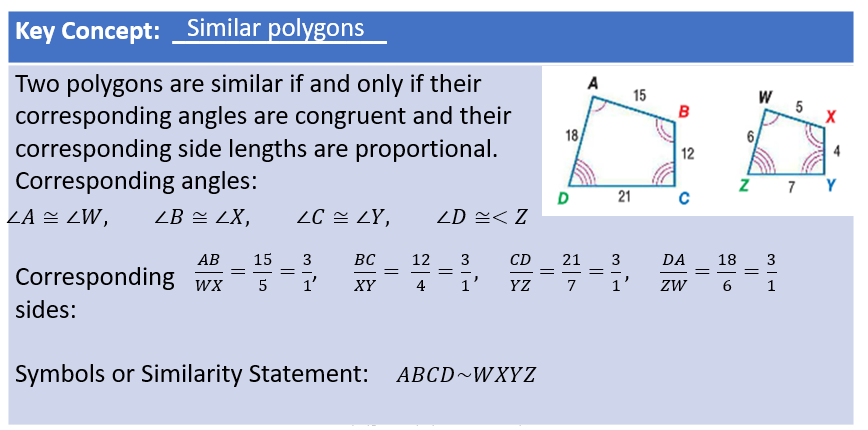 SWBAT identify similar polygons IOT find unknown measures of similar polygons.
7-2 Examples
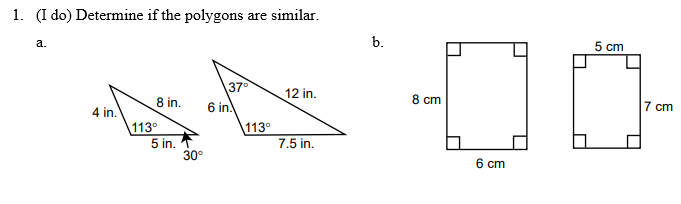 SWBAT identify similar polygons IOT find unknown measures of similar polygons.
7-2 Examples
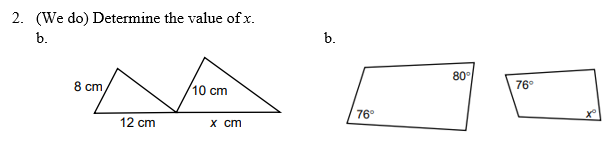 SWBAT identify similar polygons IOT find unknown measures of similar polygons.
7-2 Examples
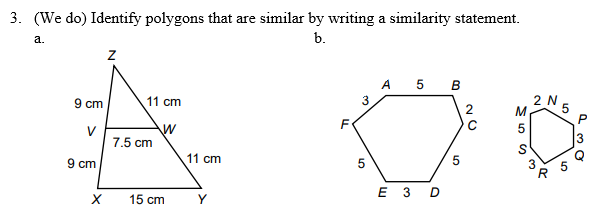 SWBAT identify similar polygons IOT find unknown measures of similar polygons.
7-2 Examples
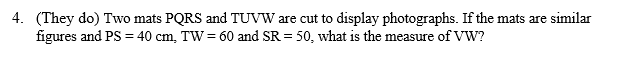 SWBAT identify similar polygons IOT find unknown measures of similar polygons.
Independent Practice/Lesson Check 7-2
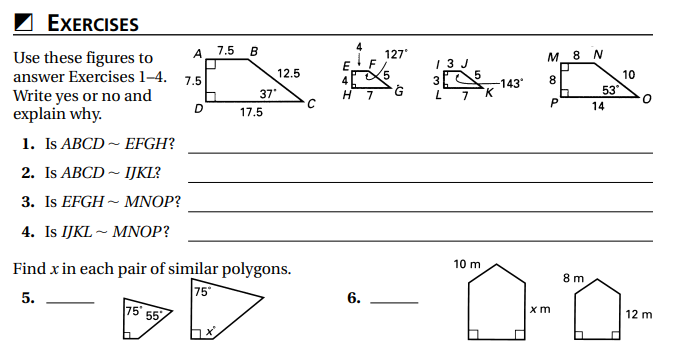 Independent Practice/Lesson Check 7-2
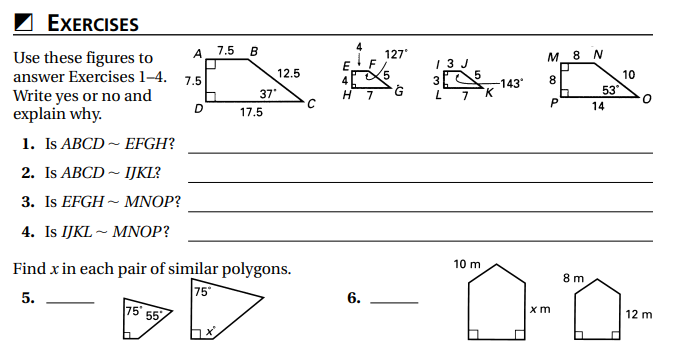 Chapter 7 Similarity     Standards
B.A.SSE.A.2 Use algebraic structures to solve problems involving proportional reasoning in real-world context.
B.A.REI.A.1 Build functions and write expressions, equations, and inequalities for common algebra settings leading to a solution in context (e.g., rate and distance problems and problems that can be solved using proportions).
B.G.SRT.A.1 Apply similar triangles to solve problems, such as finding heights and distances.
7-3 Scale DrawingsObjectives
Having equal values
SWBAT use scale drawings IOT find actual or scale length.
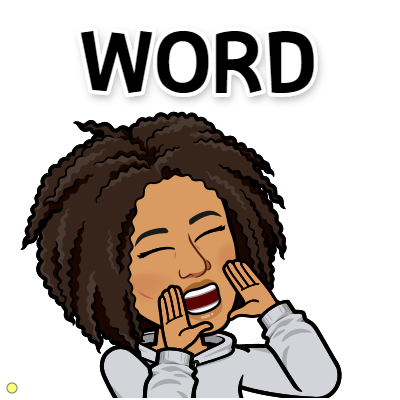 7-3 Examples
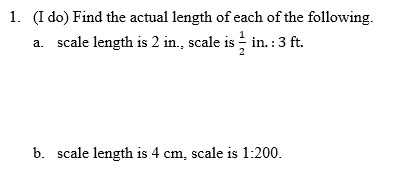 SWBAT use scale drawings IOT find actual or scale length.
7-3 Examples
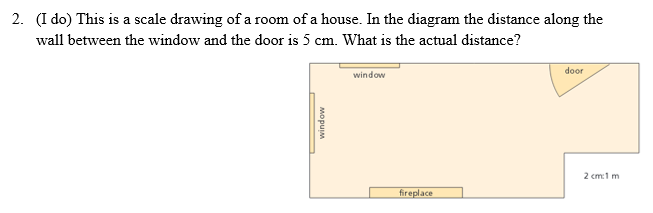 SWBAT use scale drawings IOT find actual or scale length.
7-3 Examples
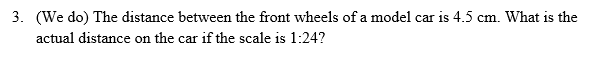 SWBAT use scale drawings IOT find actual or scale length.
7-3 Examples
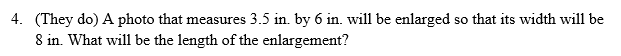 SWBAT use scale drawings IOT find actual or scale length.
Independent Practice/Lesson Check 7-3
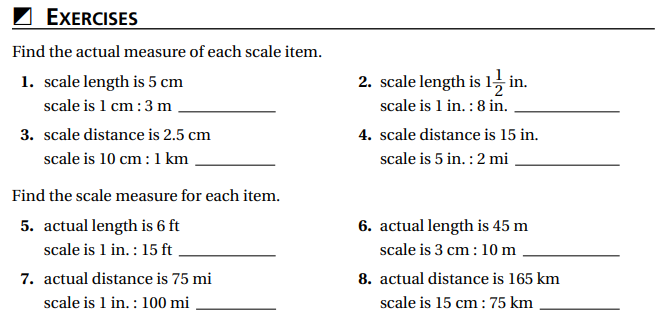 Independent Practice/Lesson Check 7-3
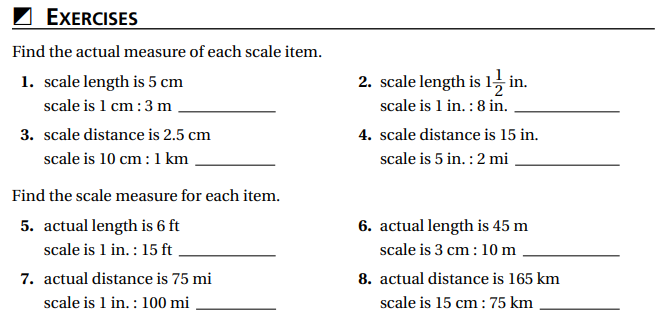 Chapter 7 Similarity     Standards
B.A.SSE.A.2 Use algebraic structures to solve problems involving proportional reasoning in real-world context.
B.A.REI.A.1 Build functions and write expressions, equations, and inequalities for common algebra settings leading to a solution in context (e.g., rate and distance problems and problems that can be solved using proportions).
B.G.SRT.A.1 Apply similar triangles to solve problems, such as finding heights and distances.
7-4 Postulates & Similar TrianglesObjectives
Rules used to determine whether tringles are similar
SWBAT use the AA, SSS, and SAS similarity postulates IOT determine if two triangles are similar and solve problems using similar triangles.
Having the same size and shape
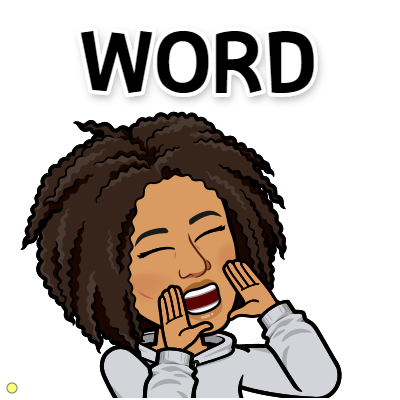 7-4 Postulates & Similar Triangles
Key Concepts
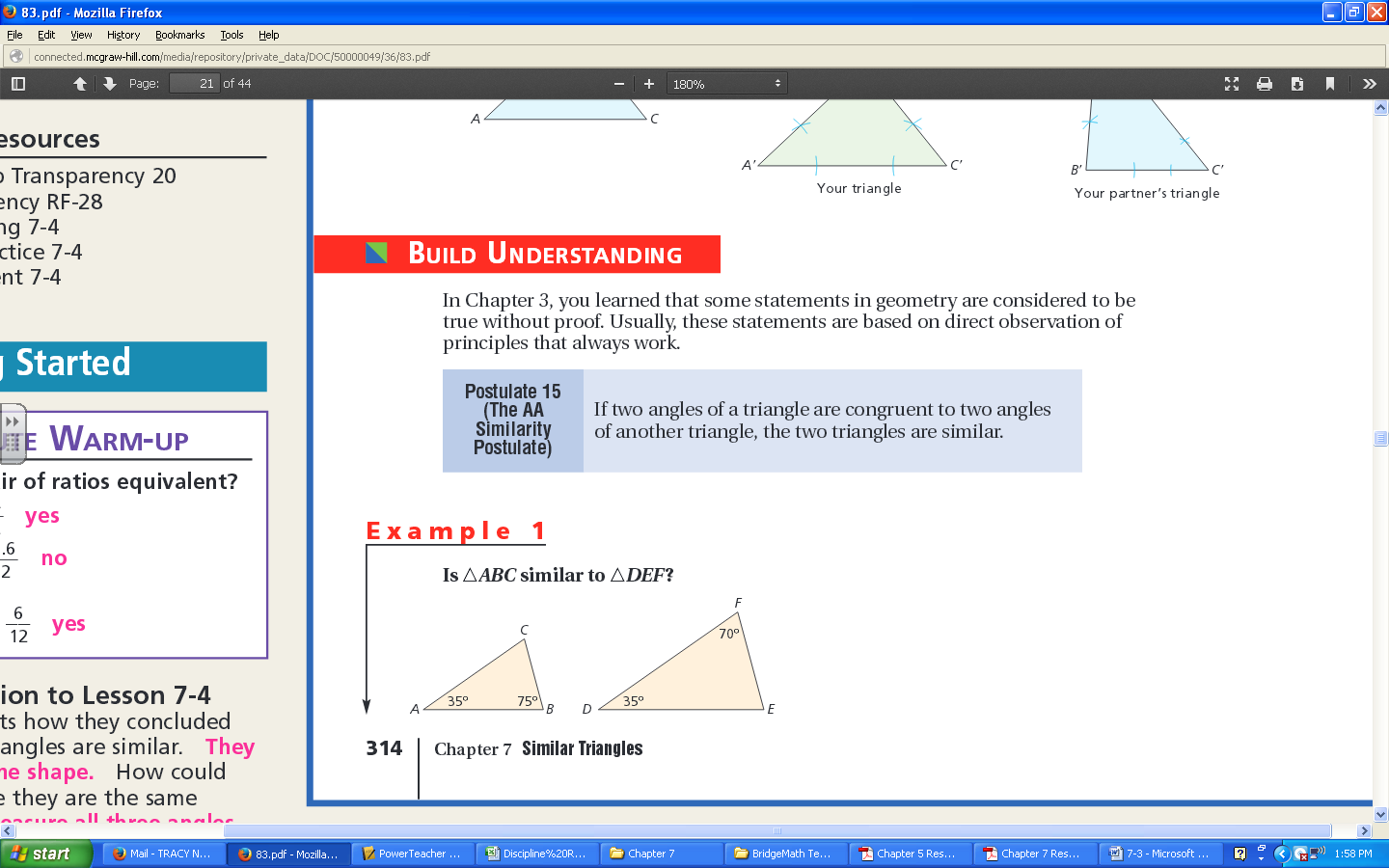 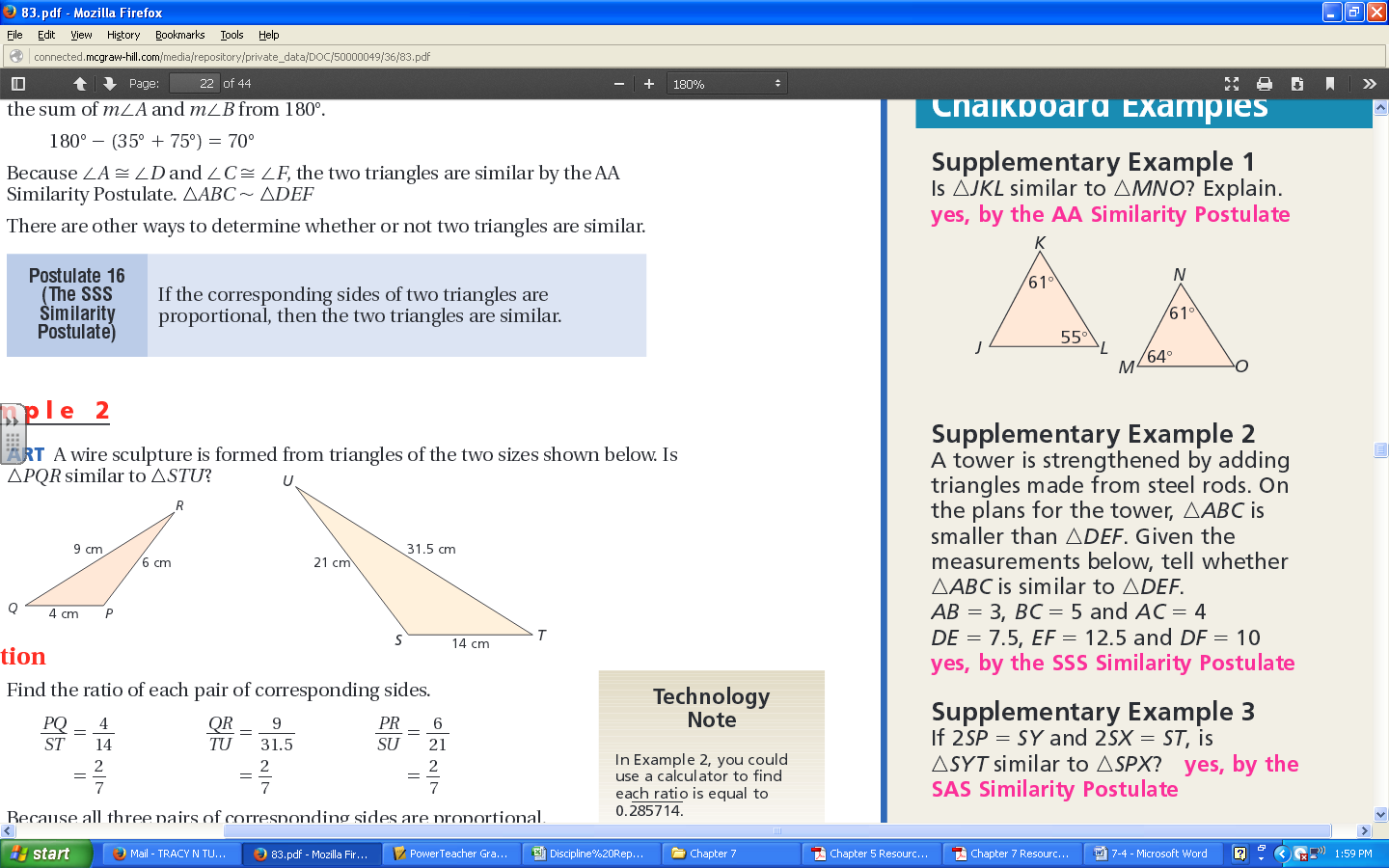 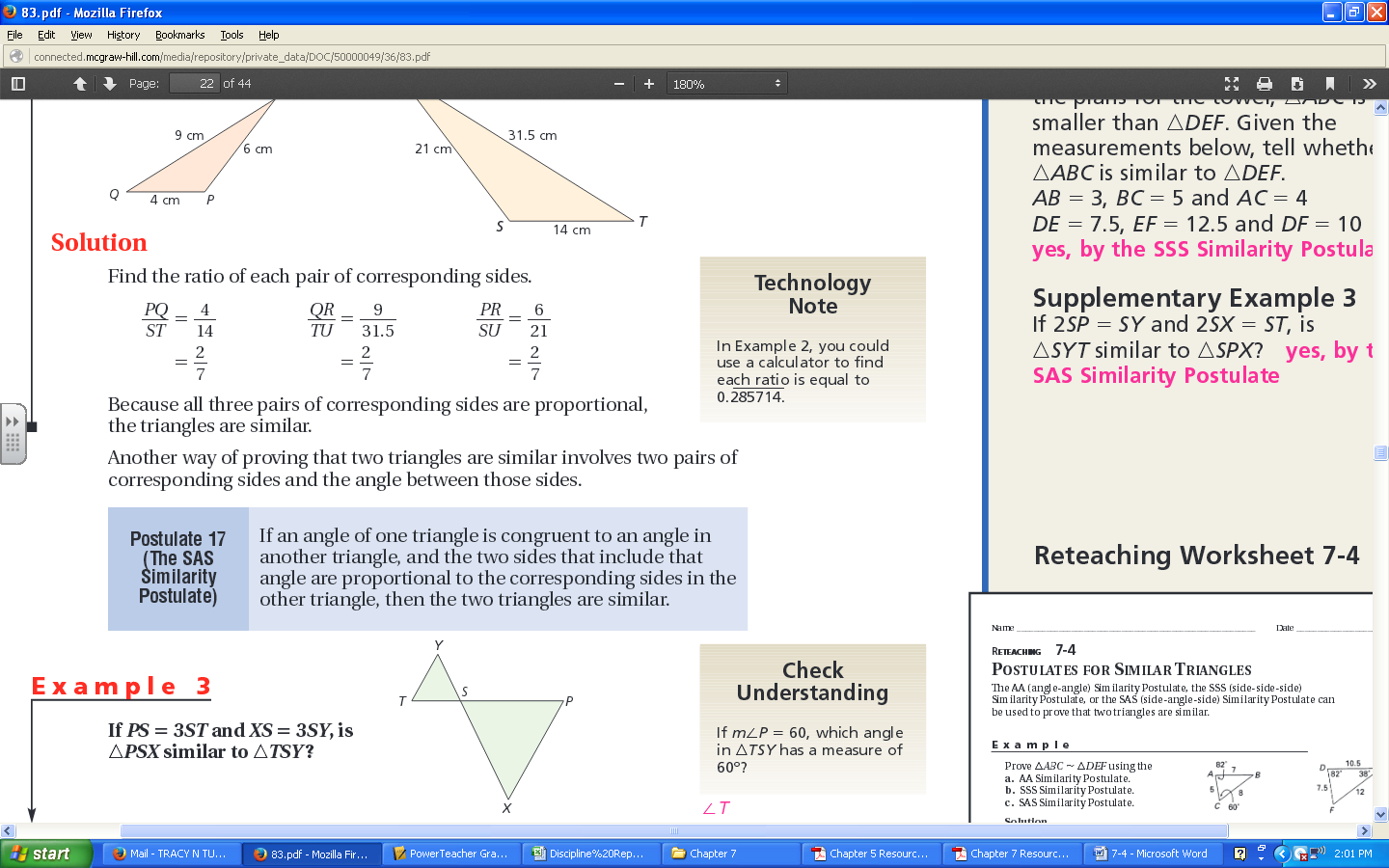 SWBAT use the AA, SSS, and SAS similarity postulates IOT determine if two triangles are similar and solve problems using similar triangles.
7-4 Examples
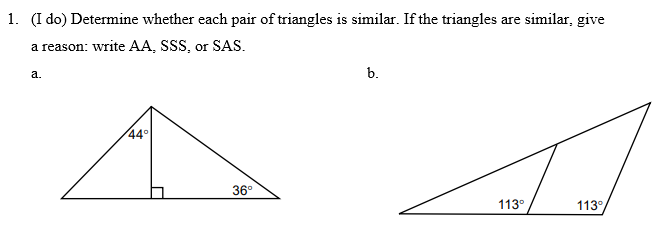 SWBAT use the AA, SSS, and SAS similarity postulates IOT determine if two triangles are similar and solve problems using similar triangles.
7-4 Examples
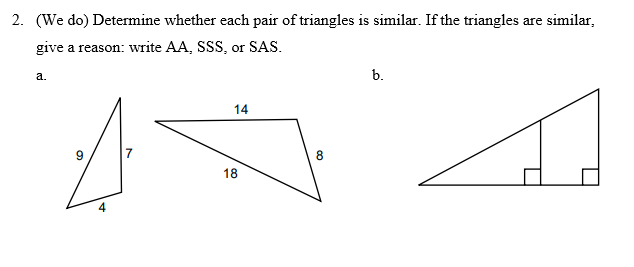 SWBAT use the AA, SSS, and SAS similarity postulates IOT determine if two triangles are similar and solve problems using similar triangles.
7-4 Examples
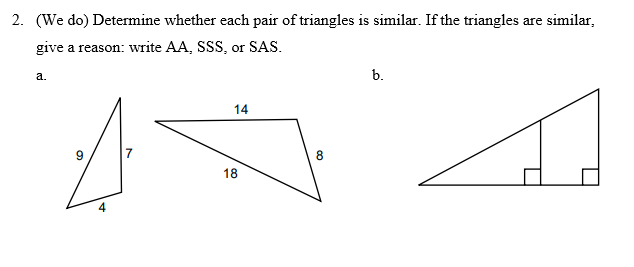 SWBAT use the AA, SSS, and SAS similarity postulates IOT determine if two triangles are similar and solve problems using similar triangles.
7-4 Examples
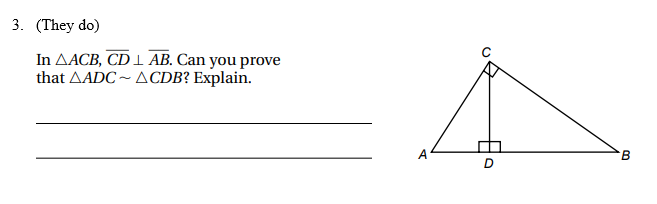 SWBAT use the AA, SSS, and SAS similarity postulates IOT determine if two triangles are similar and solve problems using similar triangles.
Independent Practice/Lesson Check 7-4
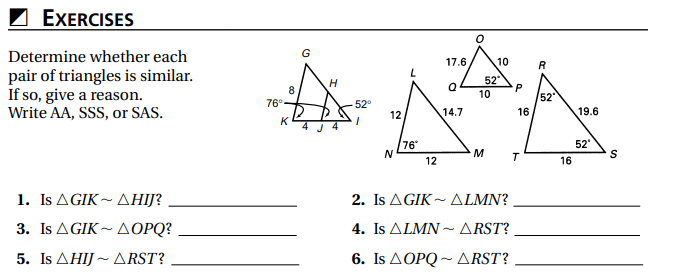 Independent Practice/Lesson Check 7-4
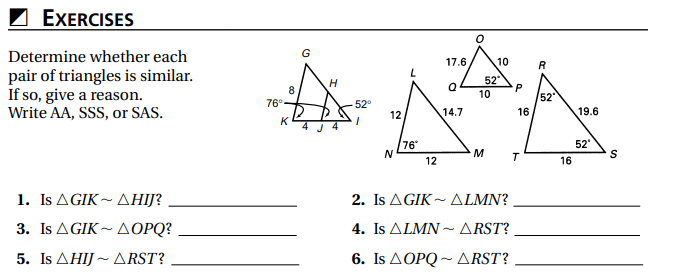 Chapter 7 Similarity     Standards
B.A.SSE.A.2 Use algebraic structures to solve problems involving proportional reasoning in real-world context.
B.A.REI.A.1 Build functions and write expressions, equations, and inequalities for common algebra settings leading to a solution in context (e.g., rate and distance problems and problems that can be solved using proportions).
B.G.SRT.A.1 Apply similar triangles to solve problems, such as finding heights and distances.
7-5 Triangles & Proportional SegmentsObjectives
Having the same size, but not necessarily the same size
SWBAT prove triangles are similar IOT find unknown measures of sides of triangles.
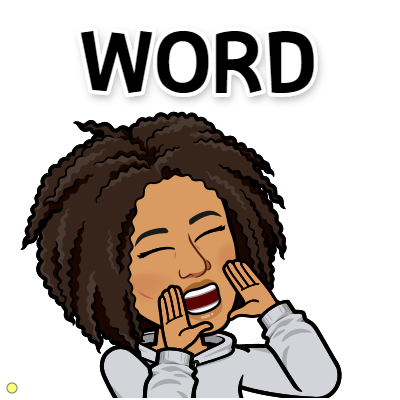 7-5 Examples
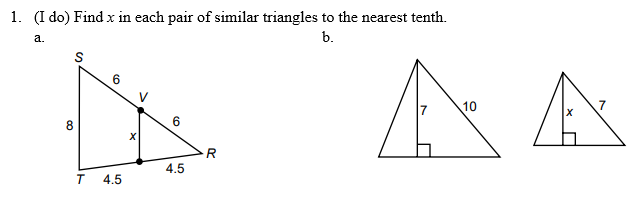 SWBAT prove triangles are similar IOT find unknown measures of sides of triangles.
7-5 Examples
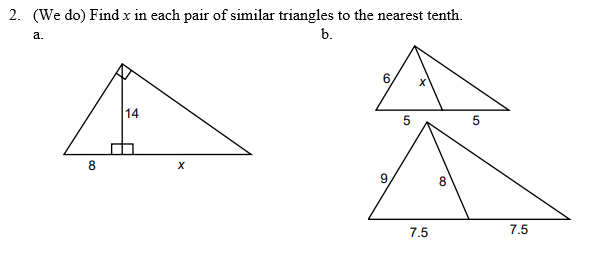 SWBAT prove triangles are similar IOT find unknown measures of sides of triangles.
7-5 Examples
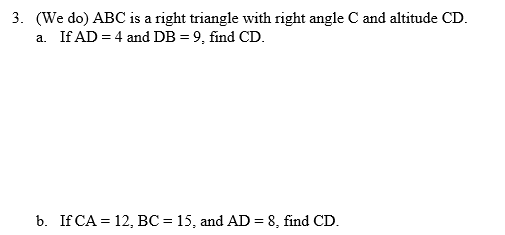 SWBAT prove triangles are similar IOT find unknown measures of sides of triangles.
Independent Practice/Lesson Check 7-5
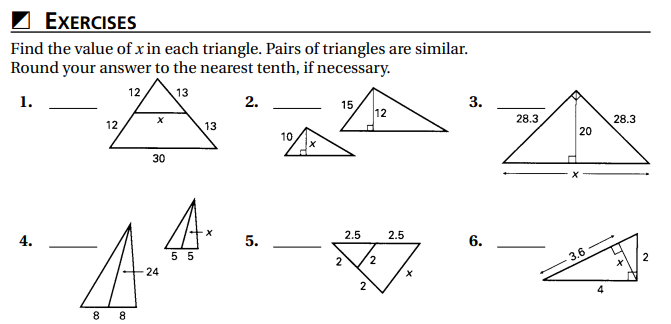 Independent Practice/Lesson Check 7-5
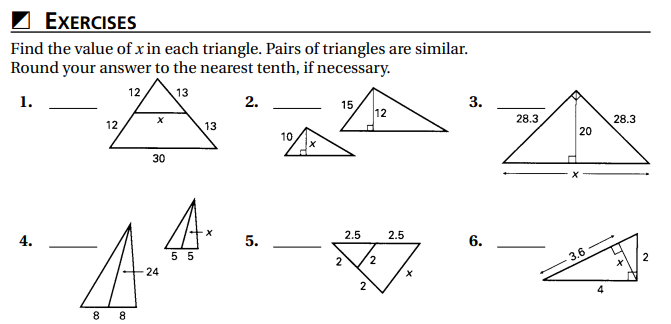 Chapter 7 Similarity     Standards
B.A.SSE.A.2 Use algebraic structures to solve problems involving proportional reasoning in real-world context.
B.A.REI.A.1 Build functions and write expressions, equations, and inequalities for common algebra settings leading to a solution in context (e.g., rate and distance problems and problems that can be solved using proportions).
B.G.SRT.A.1 Apply similar triangles to solve problems, such as finding heights and distances.
7-6 Parallel Lines & Proportional SegmentsObjectives
Having the same size, but not necessarily the same size
SWBAT prove triangles are similar IOT find unknown measures of sides of triangles.
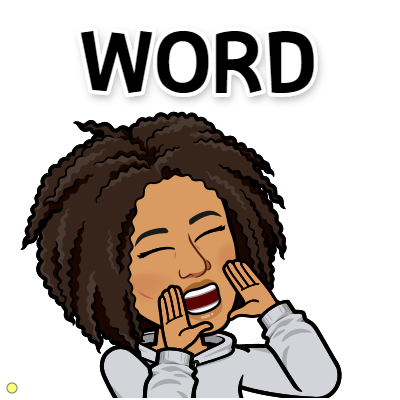 7-6 Examples
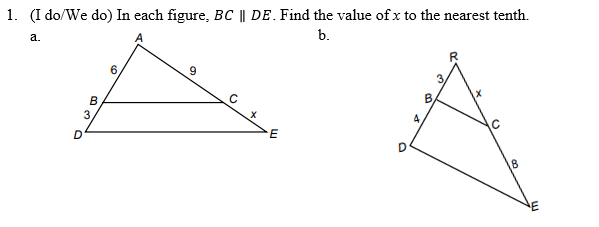 SWBAT Use properties of parallel lines IOT find unknown measures of sides and angles.
7-6 Examples
We do #1 con’t
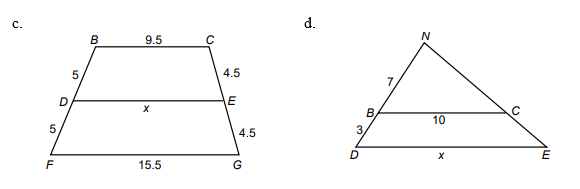 SWBAT Use properties of parallel lines IOT find unknown measures of sides and angles.
Independent Practice/Lesson Check 7-6
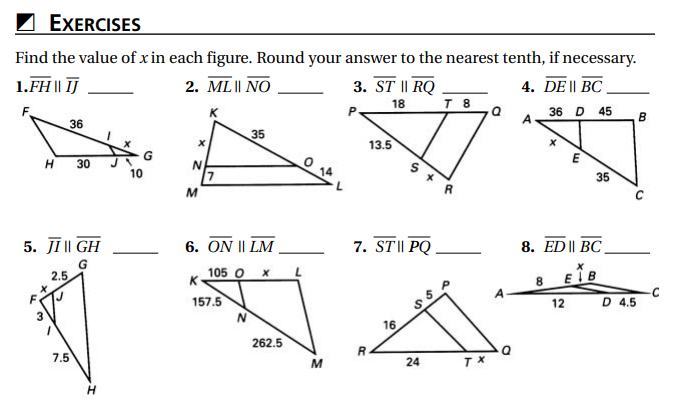 Independent Practice/Lesson Check 7-6
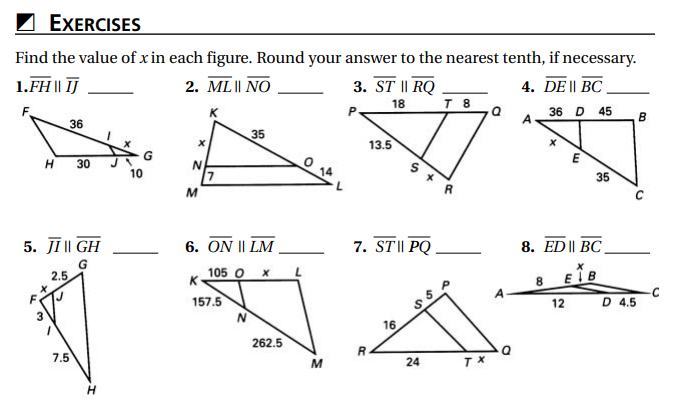 Chapter 7 Similarity     Standards
B.A.SSE.A.2 Use algebraic structures to solve problems involving proportional reasoning in real-world context.
B.A.REI.A.1 Build functions and write expressions, equations, and inequalities for common algebra settings leading to a solution in context (e.g., rate and distance problems and problems that can be solved using proportions).
B.G.SRT.A.1 Apply similar triangles to solve problems, such as finding heights and distances.
7-7 Indirect MeasurementObjectives
Method of finding lengths without measuring.
SWBAT use indirect measurement IOT solve problems.
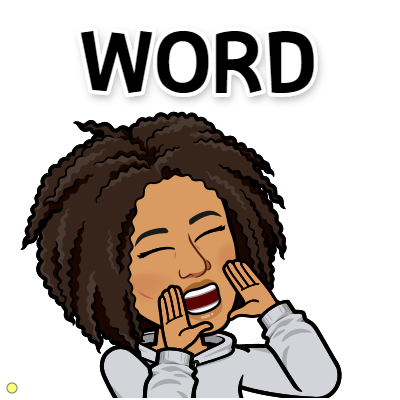 7-7 Examples
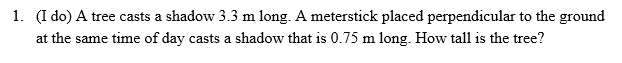 SWBAT use indirect measurement IOT solve problems.
7-7 Examples
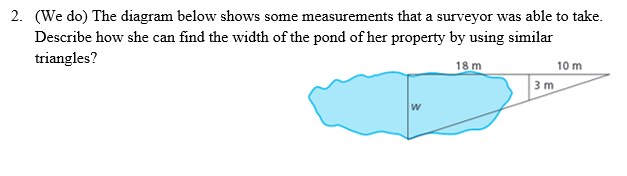 SWBAT use indirect measurement IOT solve problems.
7-7 Examples
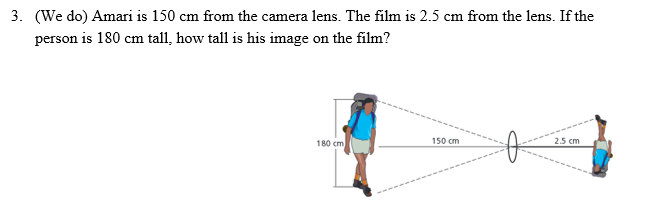 SWBAT use indirect measurement IOT solve problems.
7-7 Examples
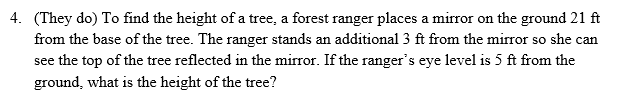 SWBAT use indirect measurement IOT solve problems.
Independent Practice/Lesson Check 7-7
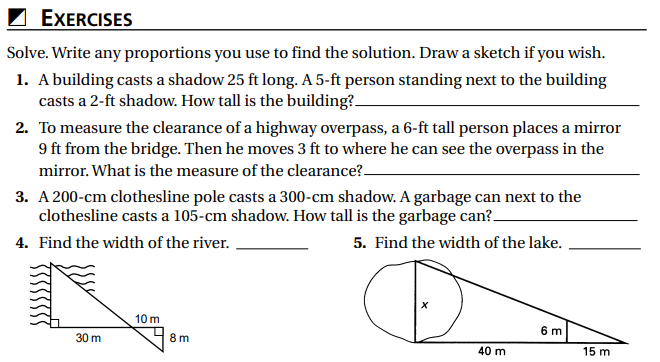 Independent Practice/Lesson Check 7-7
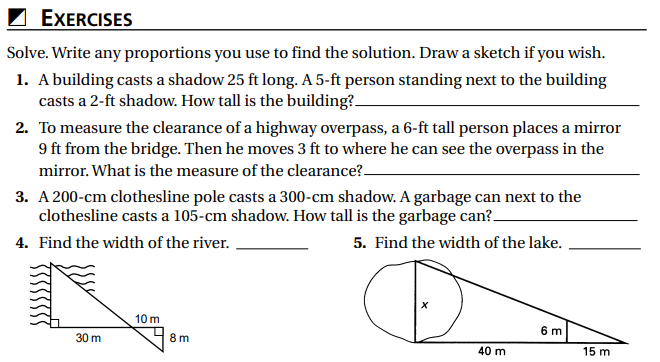